May 21, 2020Careers in Early Childhood Education
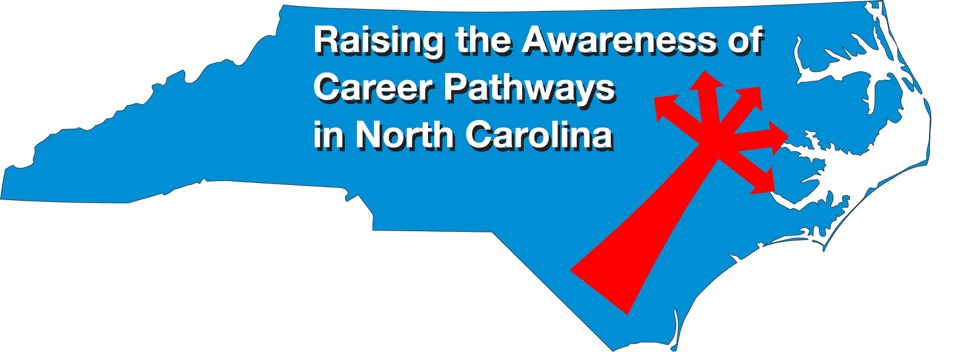 Download the PowerPointand access the recording:www.ncperkins.org/presentations
[Speaker Notes: Chris
We are here to help promote the great jobs, often unknown, in the great state of North Carolina.

Through these monthly meetings, we are going to let you know about some great career opportunities in North Carolina.
And bring in special guests to let you know about the great career opportunities in North Carolina.

Please download this PowerPoint file and use it anyway you can to help get folks on a career pathway.
The reference showing from where the information was found, as well as the contact information for our guests is in the Notes section under each slide.

Get the PowerPoint on our NCPerkins.org website on our Presentations and Webinars page.  
Here is the direct address on the screen.]
Raising the Awareness of Career Pathways in North Carolina
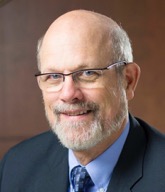 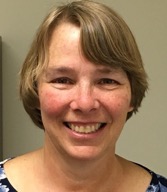 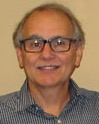 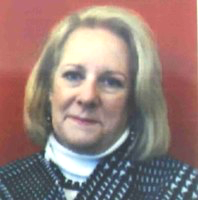 Bob Witchger
Patti Coultas
Tony Reggi
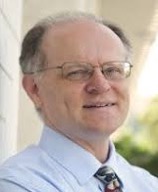 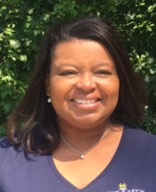 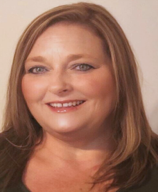 Cheryl Cox
NC Dept of Public Instruction
Michelle Lair
Mary Olvera
Chris Droessler
[Speaker Notes: Chris
I always say our webinars are like radio but with pictures.  
And here are a few pictures of your hosts for these monthly explorations into career pathways.

(Why does the photographer have the best photo?)

Our contact information is in the notes section under this slide.  


Dr. Bob Witchger 
919-807-7126
WitchgerB@nccommunitycolleges.edu

Dr. Tony R. Reggi
919-807-7131
ReggiA@nccommunitycolleges.edu

Patti Coultas
919-807-7130
CoultasP@nccommunitycolleges.edu

Dr. Mary Olvera
919-807-7120
OlveraM@nccommunitycolleges.edu

Michelle Lair
919-807-72227
LairM@nccommunitycolleges.edu

Chris Droessler 
919-807-7068
DroesslerC@nccommunitycolleges.edu

Cheryl Cox
919-807-3814
Cheryl.Cox@dpi.nc.gov]
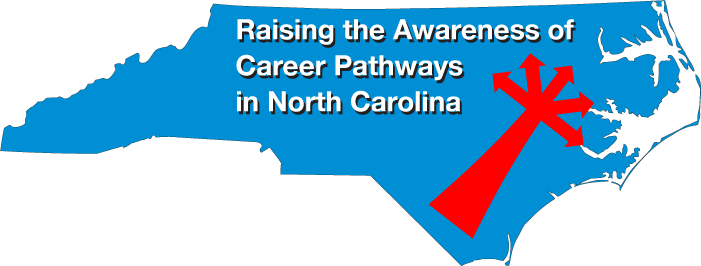 [Speaker Notes: www.ncperkins.org/presentations]
Early Childhood Education:Associate in Applied Science
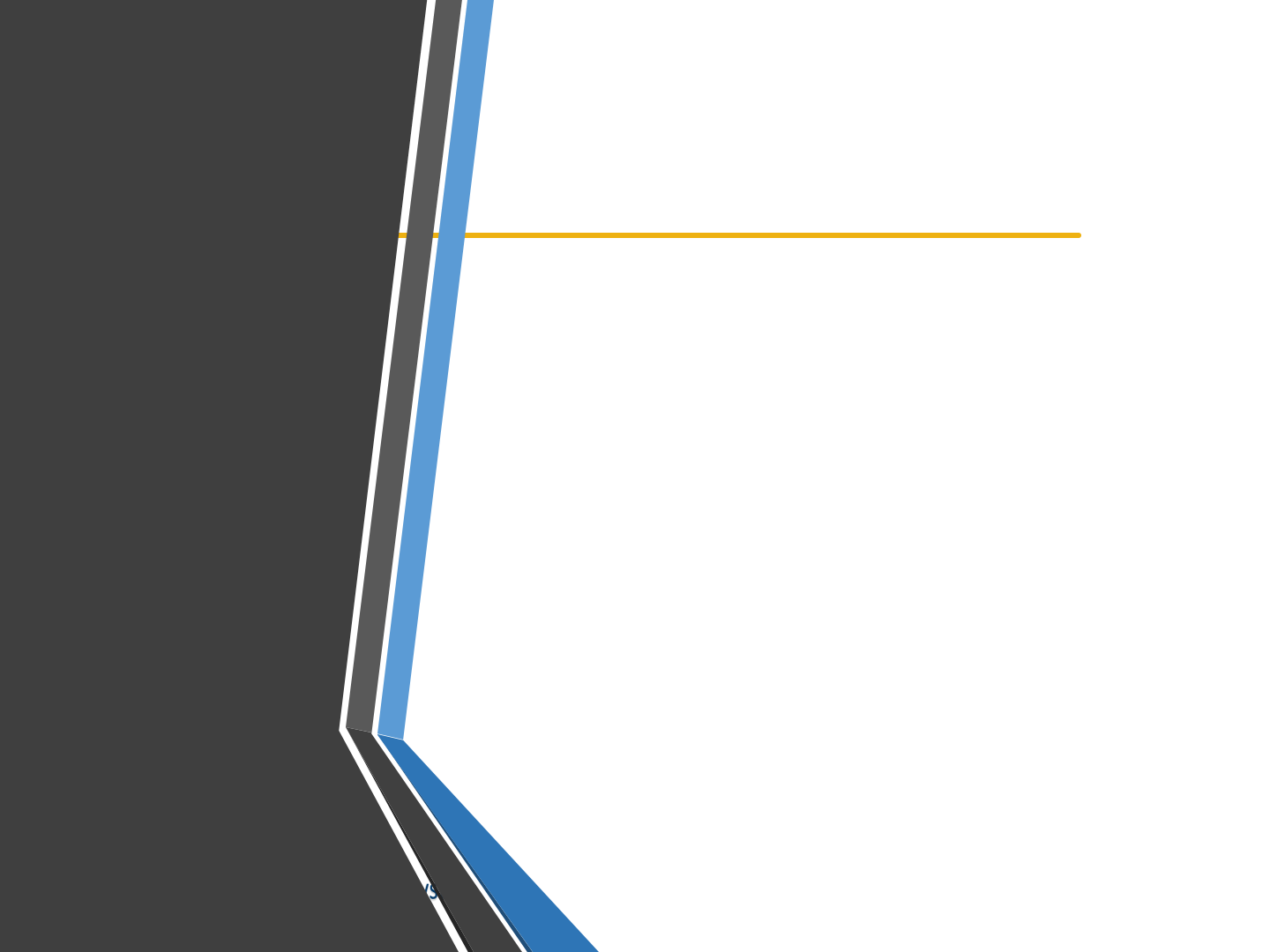 Stackable Credentials
Early Childhood Education – Education Options
University
UNC-Greensboro
Human Development/Family Studies 
Early Care and Education Degree & Birth to Kindergarten Degree
Community College
Associate in Applied Science (AAS) Early Childhood Education
High School
Early Childhood 1 & 2 (Can articulate for EDU 119 Intro to Early Childhood Education – 4 credits)
To receive articulated credit, student must enroll at the community college within two years of their high school graduation date and meet the following criteria:
Final grade of B or higher in the course and
A score of 90 or higher on the standardized CTE post-assessment
64-76 credits in the AAS degree including:
15 credits of Gen Ed (6 hours from communications, 3 hours from each of the following – humanities/fine arts, social/behavioral sciences, and natural sciences/mathematics)
49 credits from major hours (Includes 4 hours of articulated high school credit for EDU 119)
0-7 credits from other required hours 
Courses in the infant/toddler certificate, preschool certificate, and administrator certificate are included in the AAS degree
60 credits from the AAS degree transfers into the university
62 credits will remain of the 122 credits required for the BA/BS degree after the 64 hours transfer from the community college.
HDFS online Early Care and Education Degree and Birth to Kindergarten Degree programs are reserved for students who completed a 2-year Applied Associates (AAS) degree in Early Childhood at a North Carolina Community College
Opportunity to continue and earn a masters or PhD in the field after completion of the BA/BS
E m p l o y m e n t
Submit NC Credential Equivalency Form to DCDEE
[Speaker Notes: NC High School to Community College Articulation Agreement:
https://www.ncperkins.org/course/view.php?id=4]
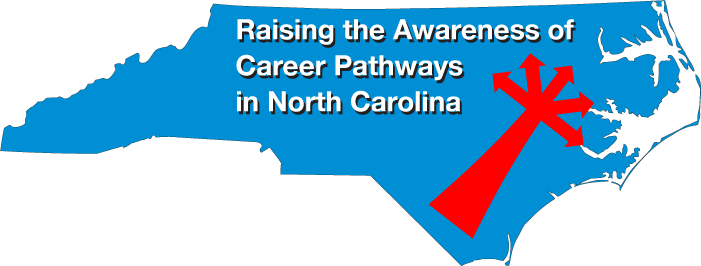 [Speaker Notes: www.ncperkins.org/presentations]
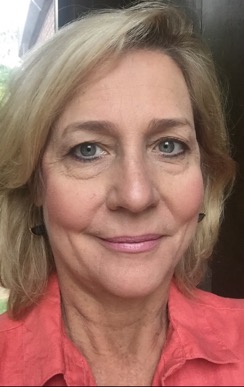 Shelah Combs
Early Childhood Education Instructor
Blue Ridge Community College
[Speaker Notes: Shelah Combs
Early Childhood Education Instructorsk_combs@blueridge.edu(828) 694-1819]
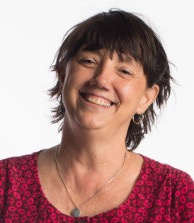 Emily Jackson
Program Director
ASAP (Appalachian Sustainable Agriculture Project)
[Speaker Notes: Emily Jackson:
Program Director
ASAP (Appalachian Sustainable Agriculture Project)
828-236-1282  ext 101 
www.asapconnections.org,
www.growing-minds.org
emily@asapconnections.org



ASAP306 West Haywood StreetAsheville, NC 28801
828-236-1282]
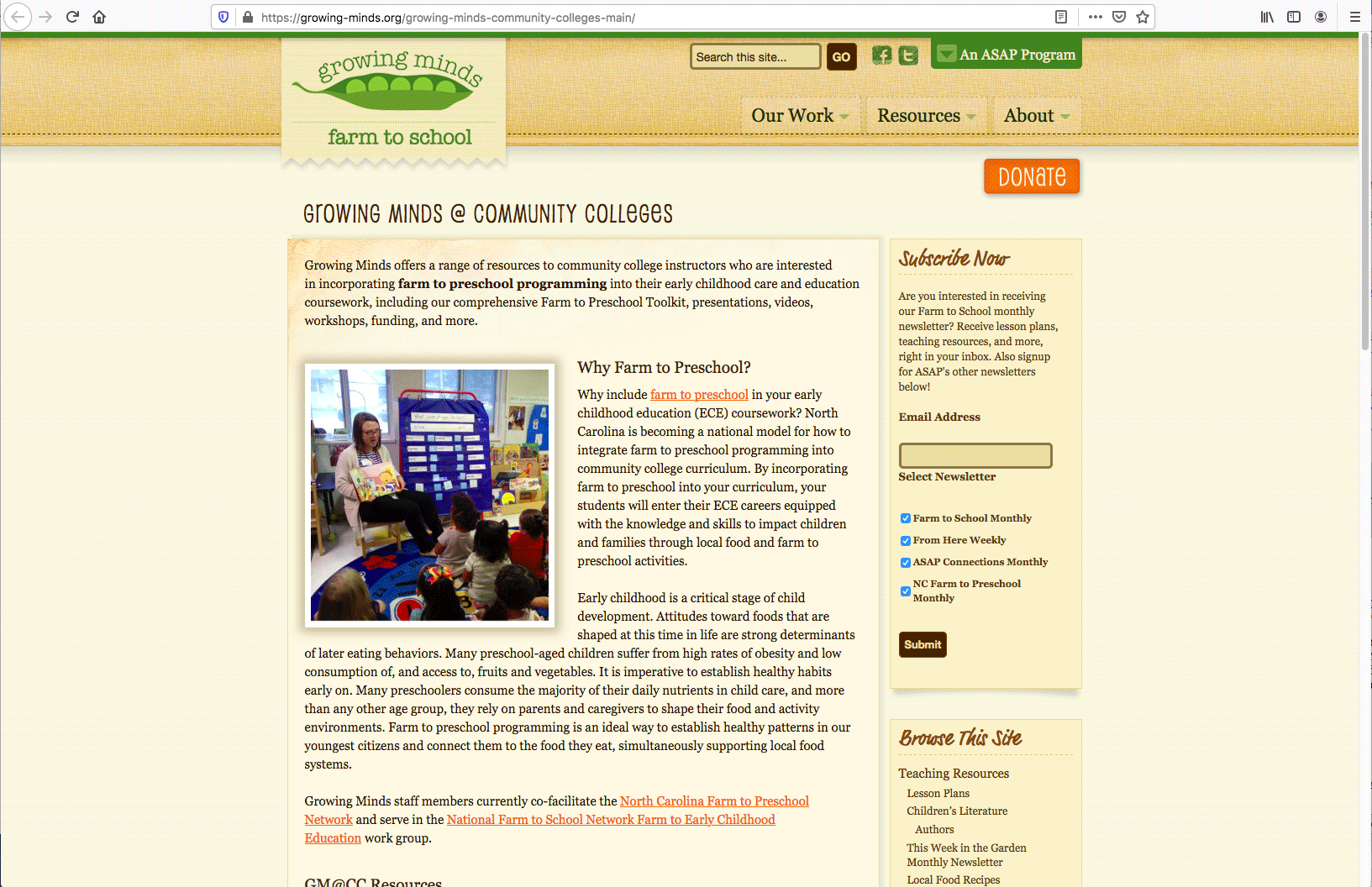 [Speaker Notes: https://growing-minds.org/growing-minds-community-colleges-main/


Emily Jackson:
Program Director
ASAP (Appalachian Sustainable Agriculture Project)
828-236-1282  ext 101 
www.asapconnections.org,
www.growing-minds.org]
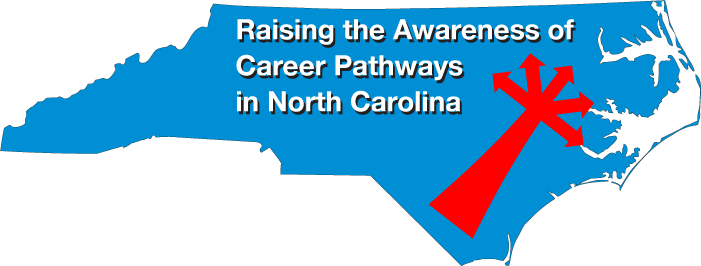 [Speaker Notes: www.ncperkins.org/presentations]
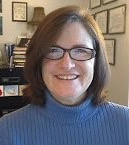 Cyndie Osborne
Program Head/Instructor/Advisor Early Childhood
Stanly Community College
[Speaker Notes: Cynthia (Cyndie) Osborne
Title: Program Head/Instructor/Advisor Early ChildhoodLocation: Eddins Building; Room 123Phone: 704-991-0384Email: cosborne7426@stanly.eduDepartment: Early Childhood Education]
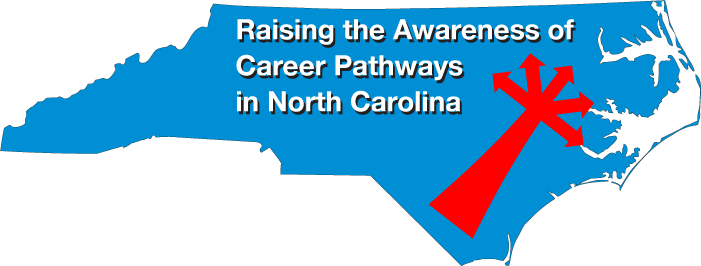 [Speaker Notes: www.ncperkins.org/presentations]
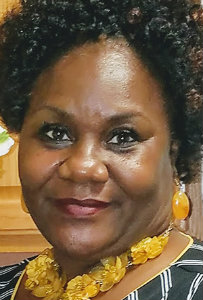 Waynett Taylor
Program Chair, Early Childhood and School Age Programs
Rowan-Cabarrus Community College
[Speaker Notes: Waynett Taylor
 
waynett.taylor@rccc.edu
704-216-3699]
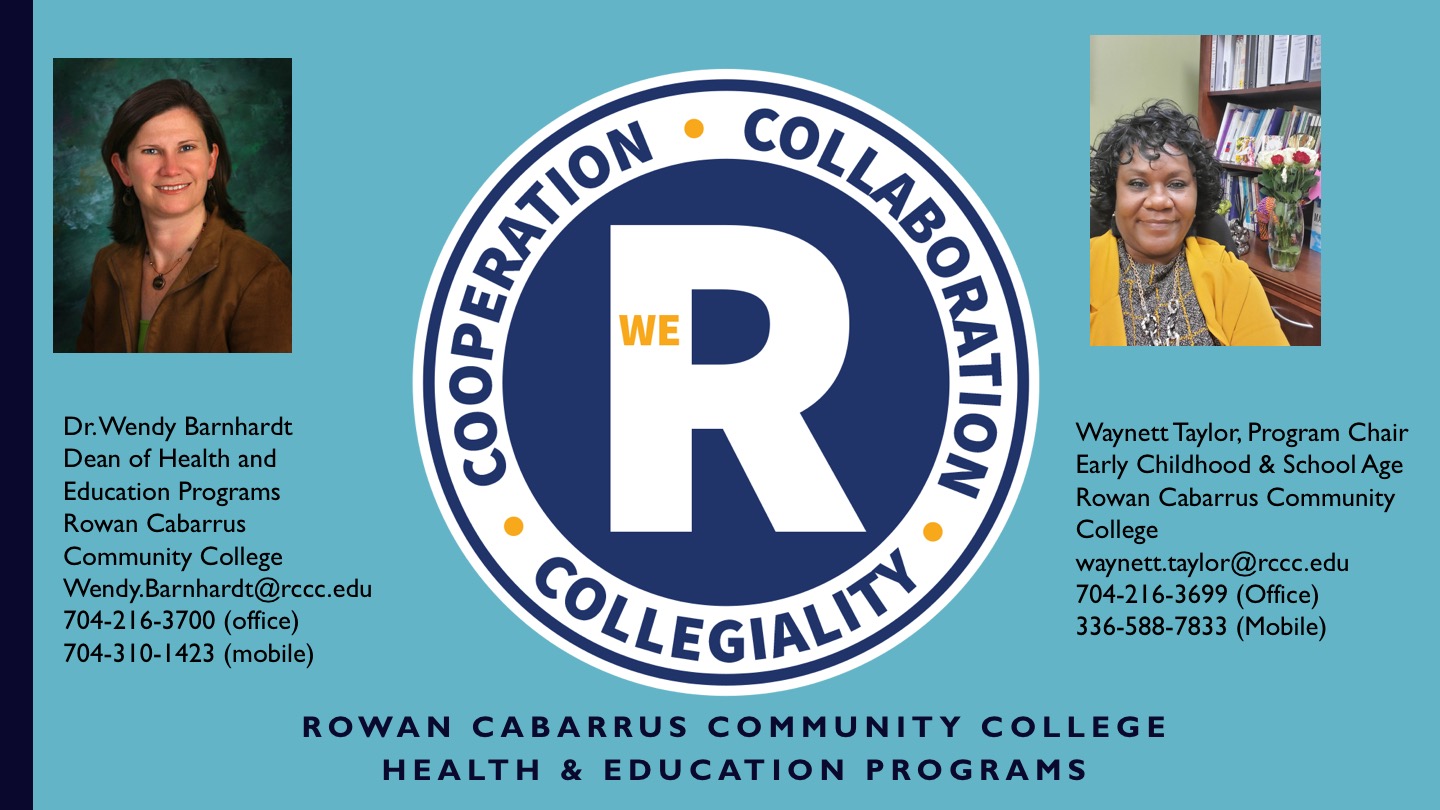 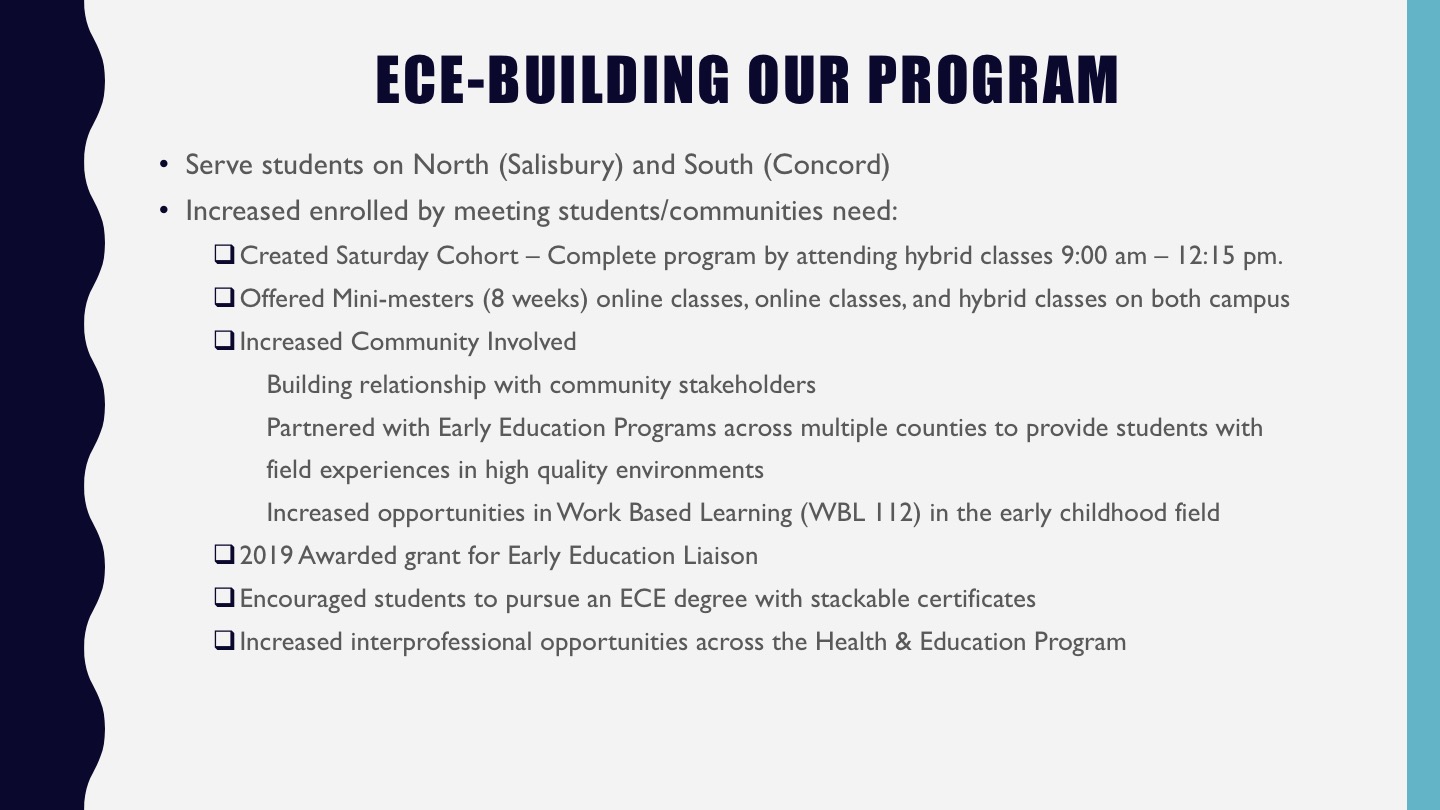 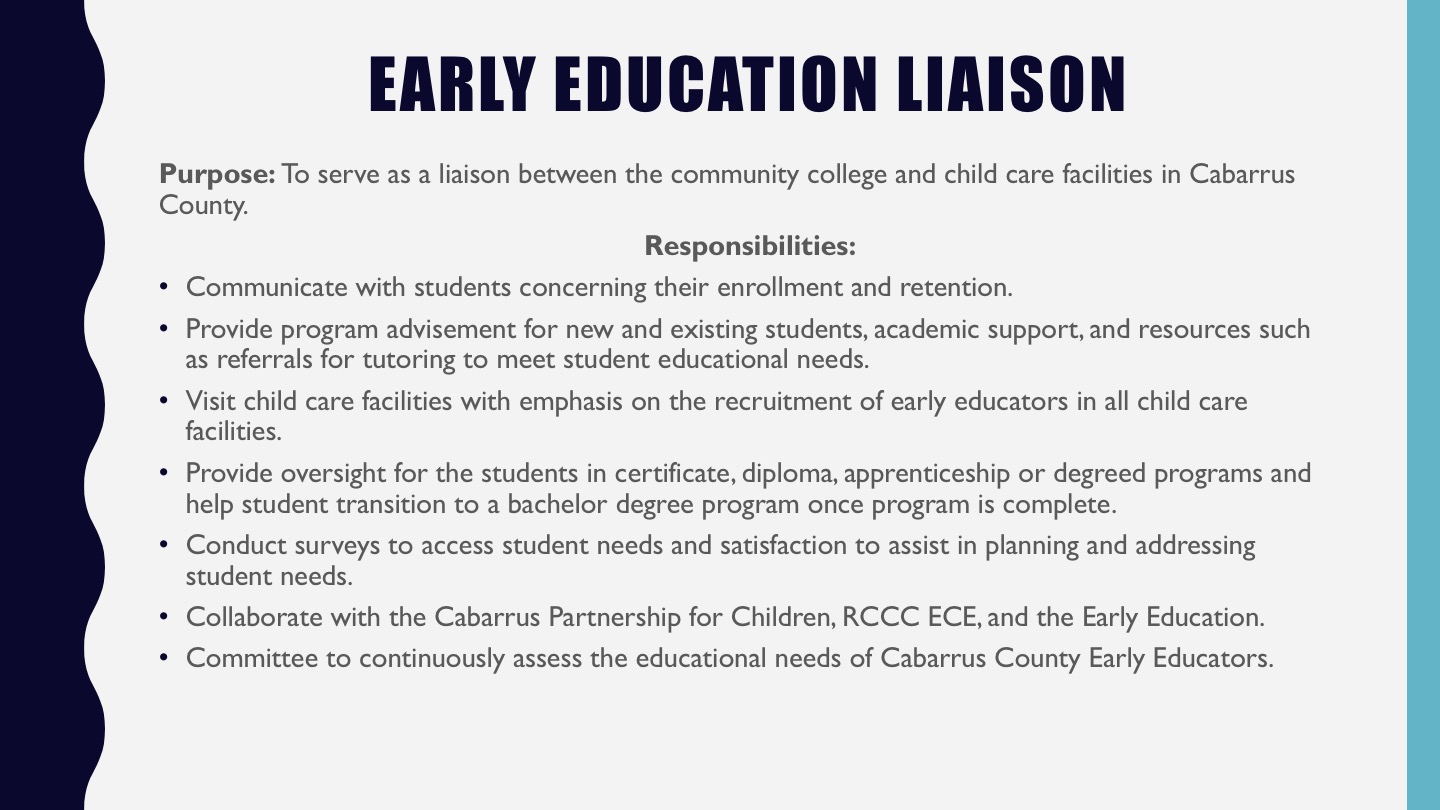 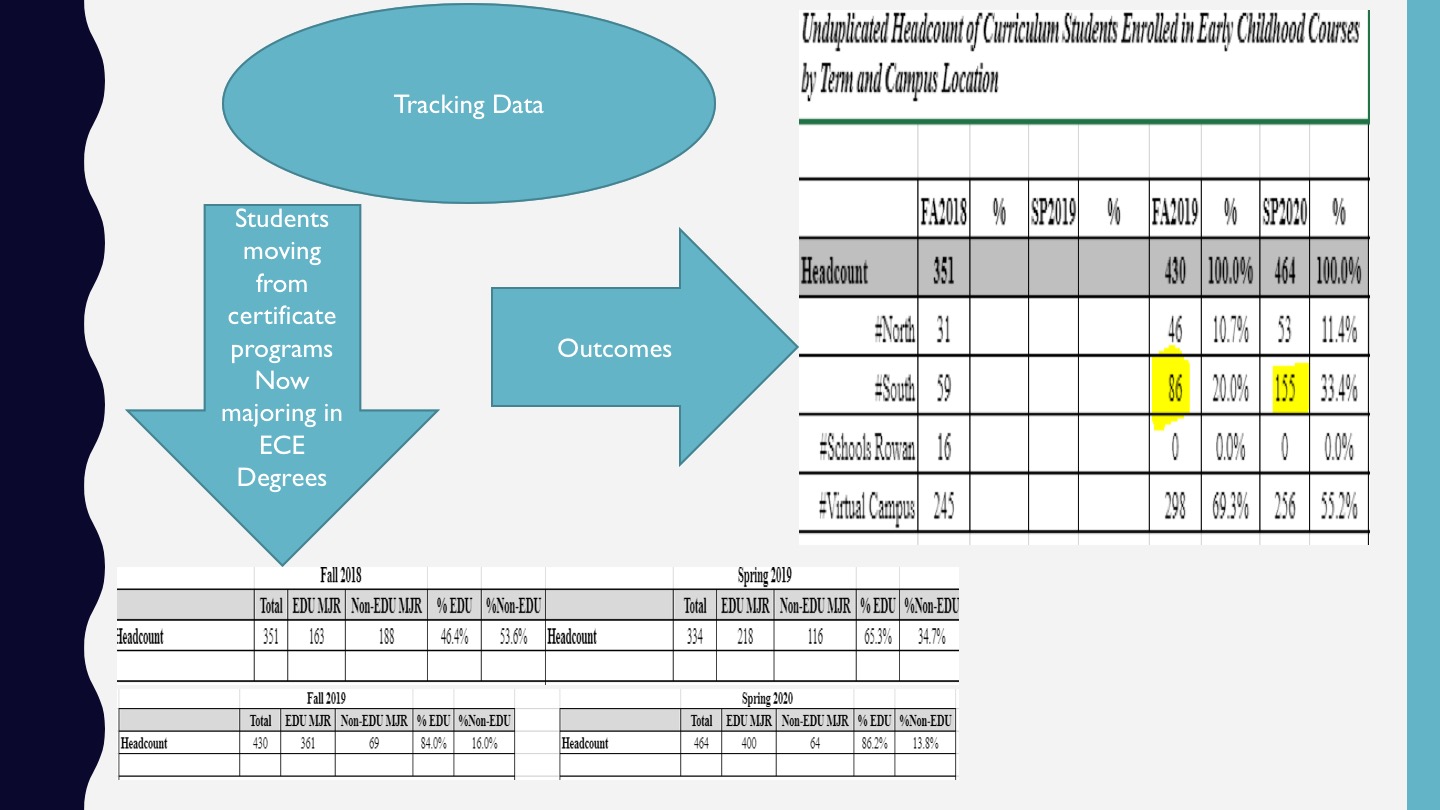 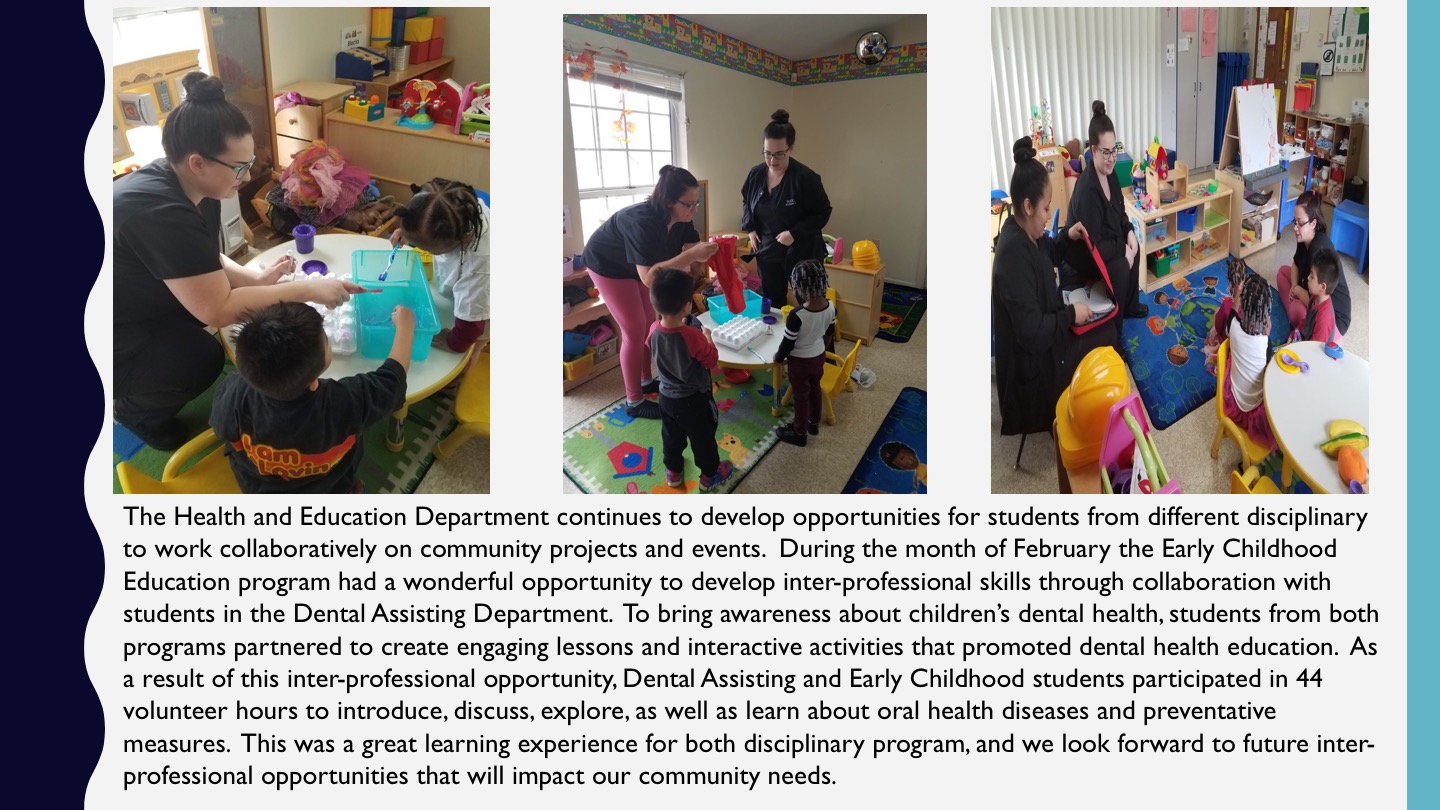 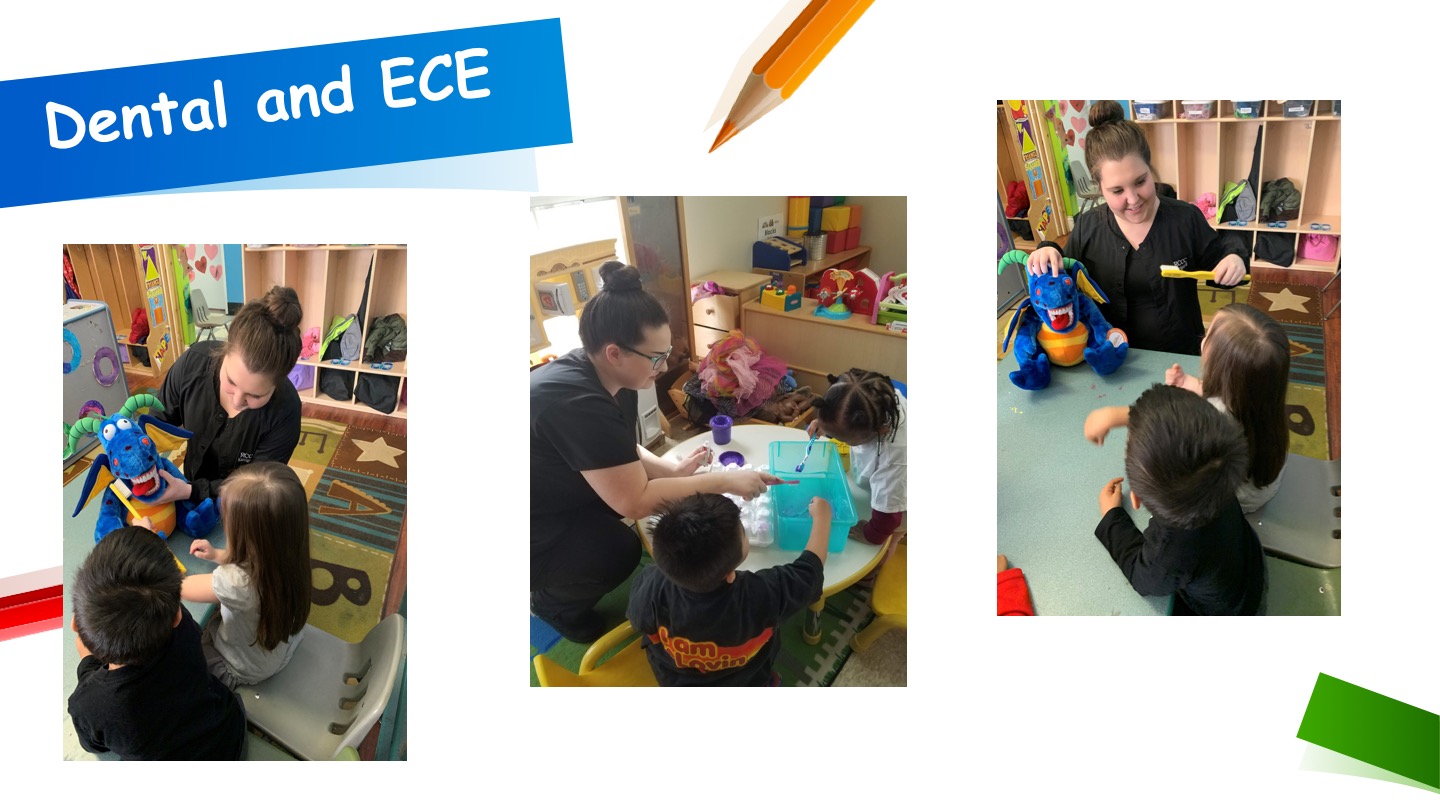 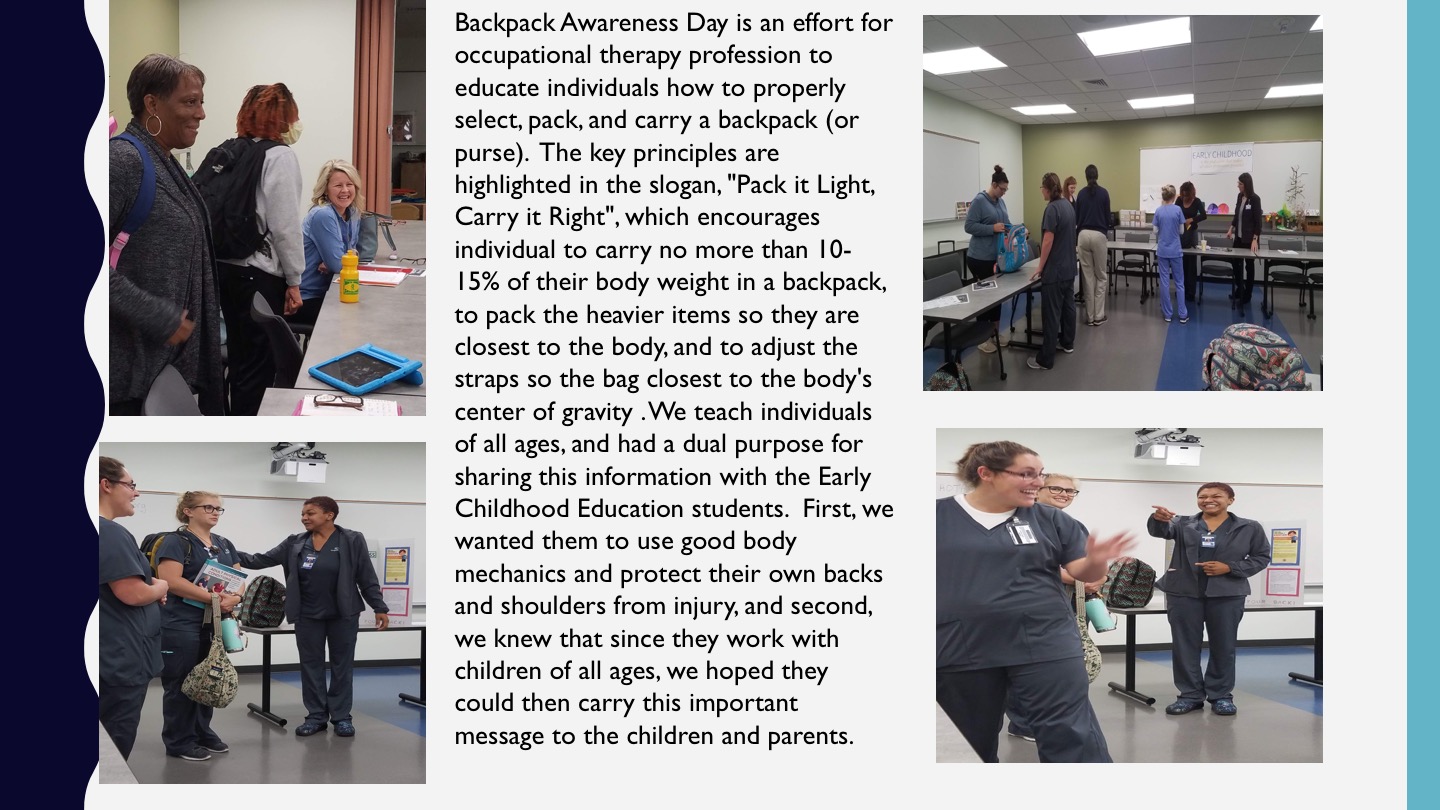 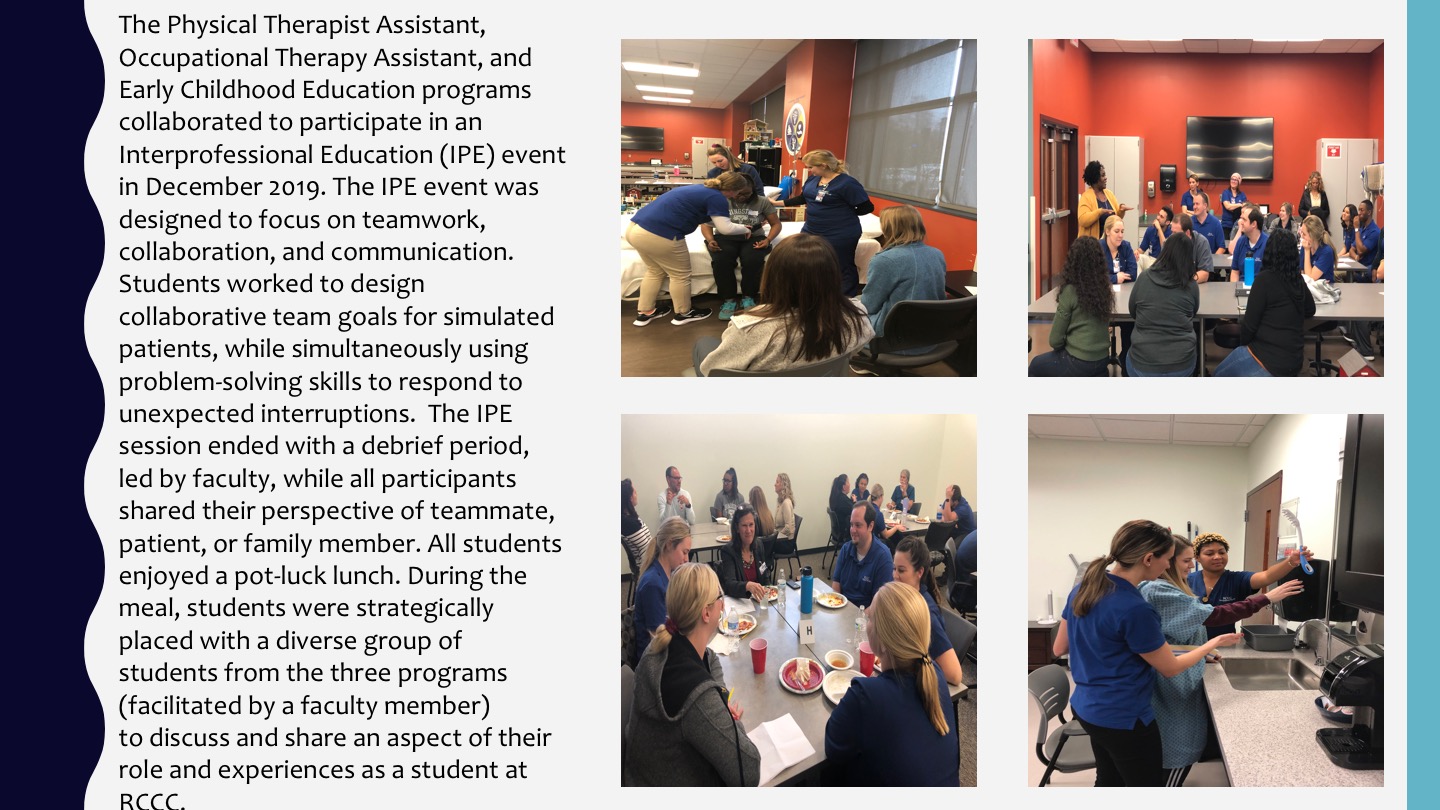 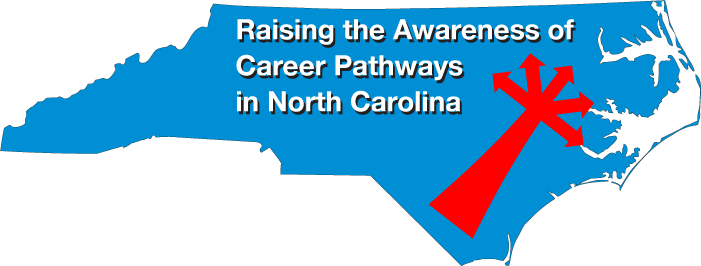 [Speaker Notes: www.ncperkins.org/presentations]
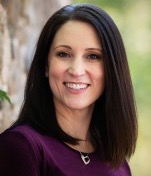 Kelli Antonides
Director - Career & College Promise Programs
Rowan-Cabarrus Community College
[Speaker Notes: Antonides, Kelli
Director , Career & Technical Education 
704-216-7198
kelli.antonides@rccc.edu]
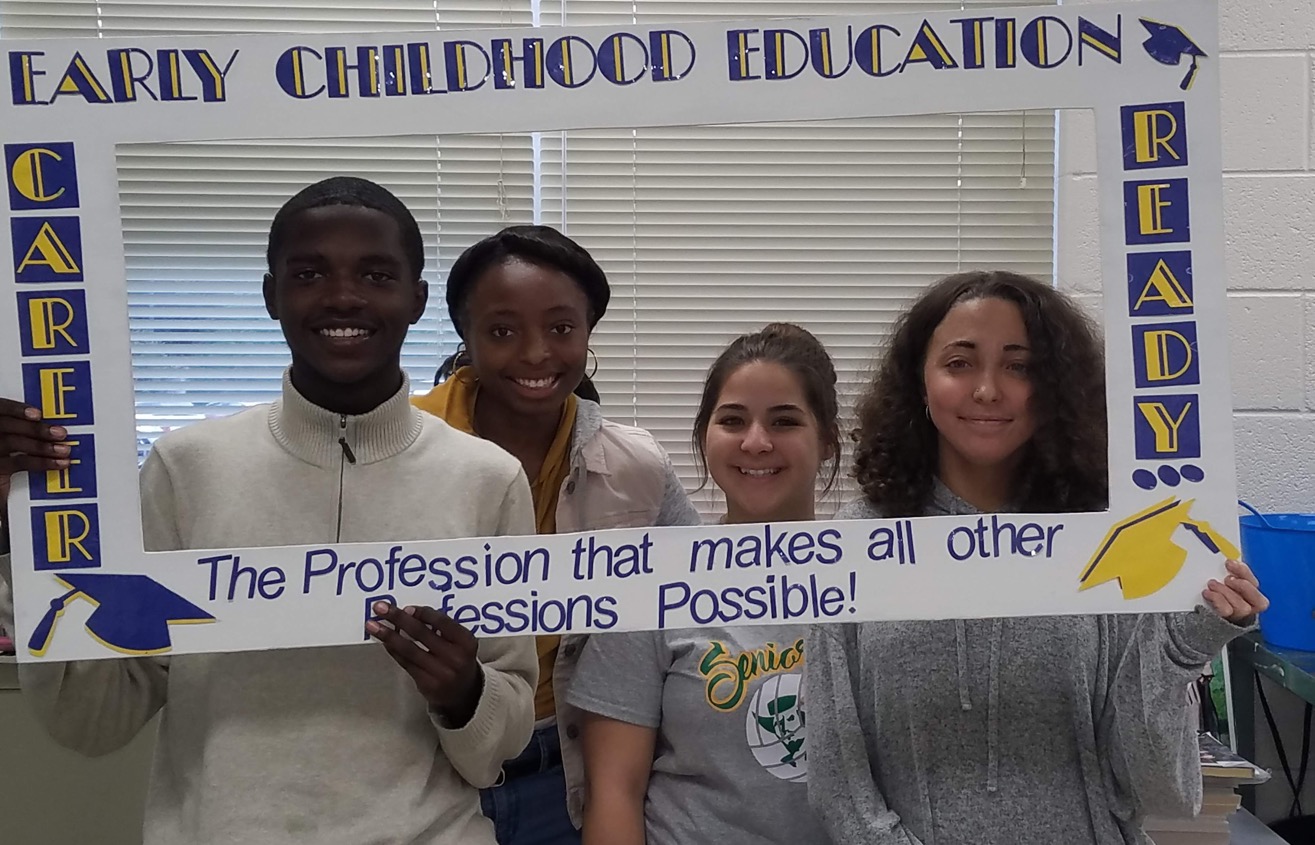 [Speaker Notes: Antonides, Kelli
Director , Career & Technical Education 
704-216-7198
kelli.antonides@rccc.edu]
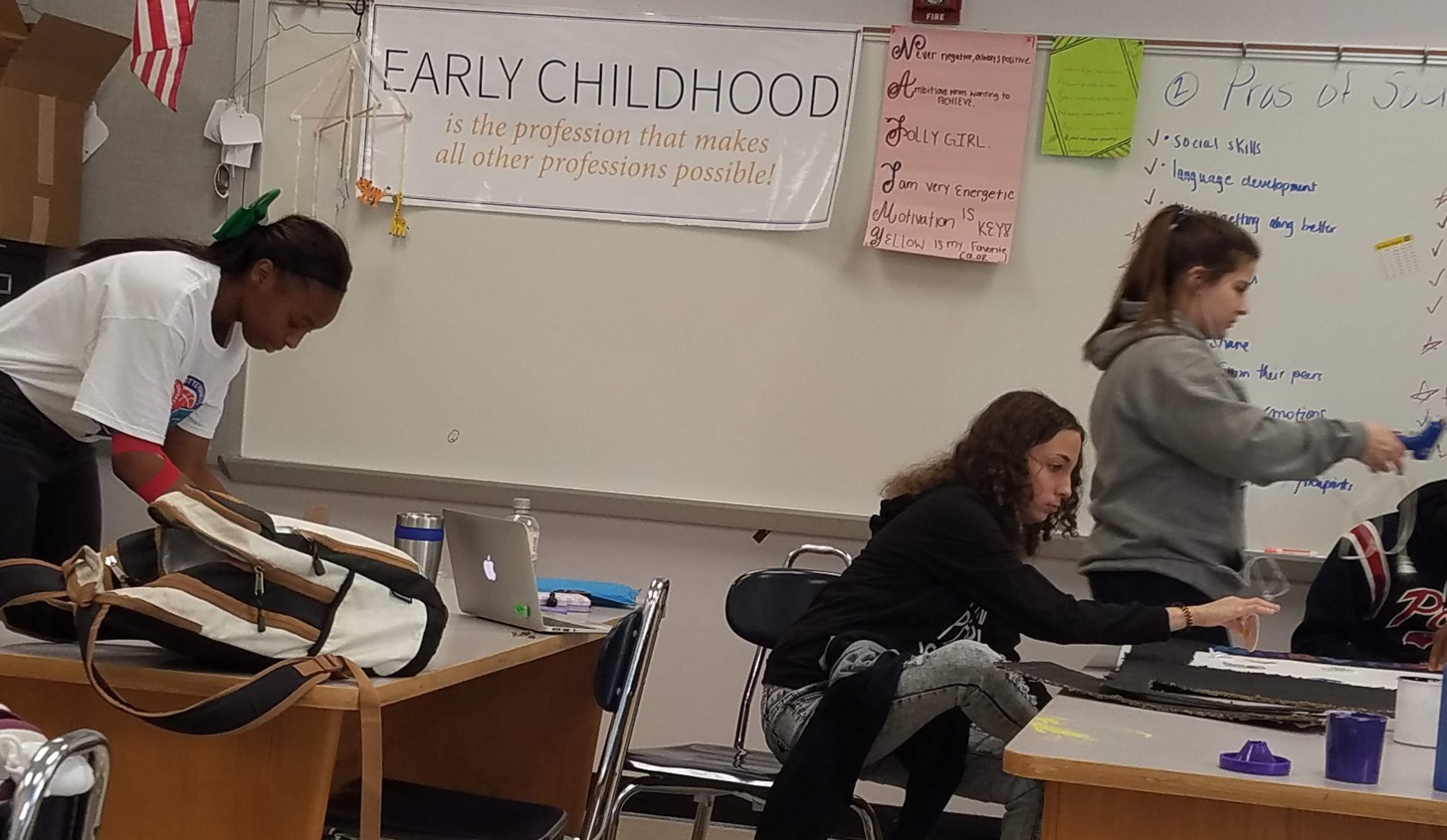 [Speaker Notes: Antonides, Kelli
Director , Career & Technical Education 
704-216-7198
kelli.antonides@rccc.edu]
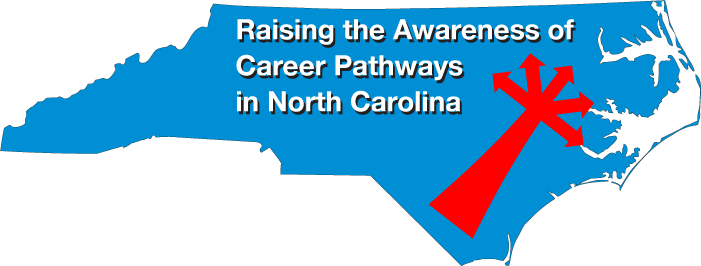 [Speaker Notes: www.ncperkins.org/presentations]
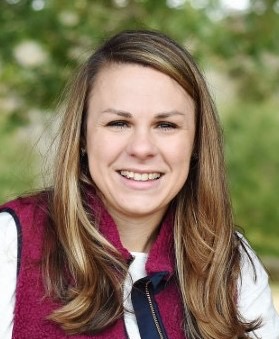 Sarah Joyner
Career Development Coordinator
Wakefield High School in Raleigh
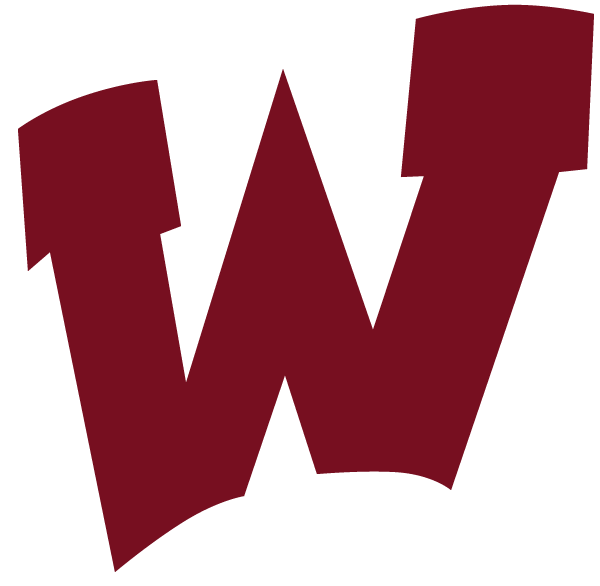 [Speaker Notes: sjoyner@wcpss.net

Sarah Joyner, Career Development Coordinator at Wakefield High School
sjoyner@wcpss.net


Website Link:
http://whscareerservices.weebly.com/college-planning.html]
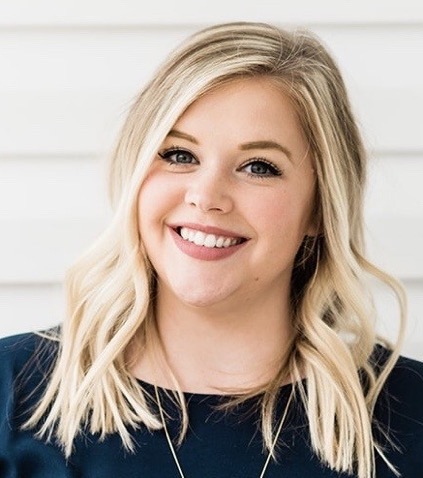 Julia McClannon
FCS teacher, CTE Department Chair
Fuquay Varina High School
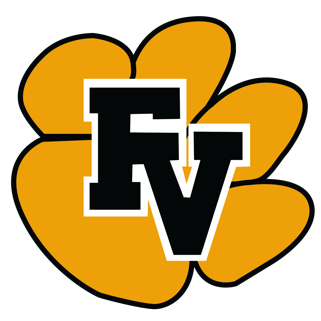 [Speaker Notes: Julia McClannon, FCS teacher at Fuquay Varina High School (NBCT), CTE Department Chair
jmcclannon@wcpss.net]
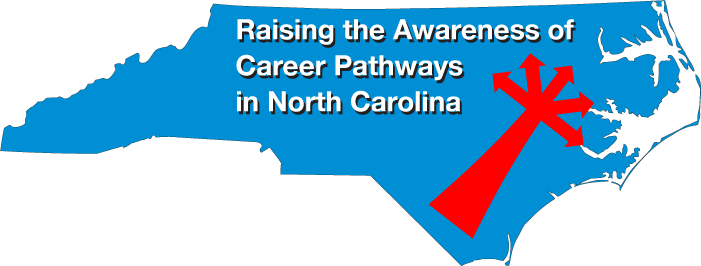 [Speaker Notes: www.ncperkins.org/presentations]
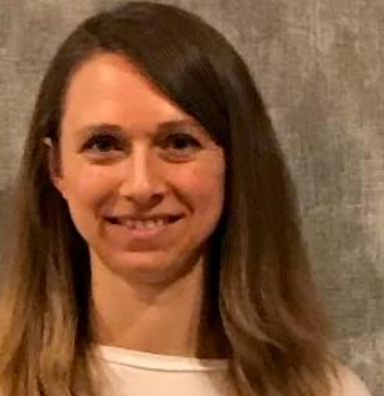 Valerie Williams, MAEd, NBCT
Family & Consumer Sciences Education Consultant
Department of Public Instruction
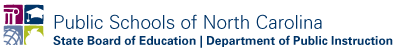 [Speaker Notes: Valerie Williams, MAEd, NBCT
Family & Consumer Sciences Education Consultant
Department of Public Instruction, Career and Technical Education
984-236-2768
Valerie.Williams@dpi.nc.gov


Apparel & Textile Production IApparel & Textile Production IIChild DevelopmentEarly Childhood Education IEarly Childhood Education IIInterior Design IInterior Design IIInterior ApplicationsExploring Family & Consumer Sciences]
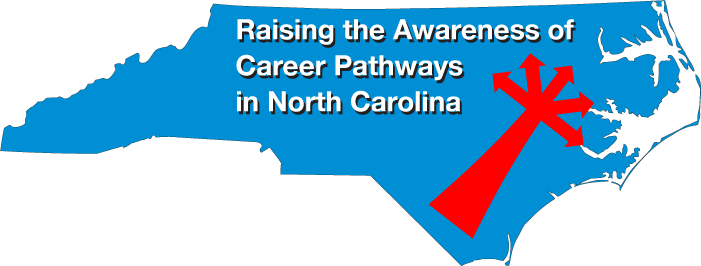 [Speaker Notes: www.ncperkins.org/presentations]
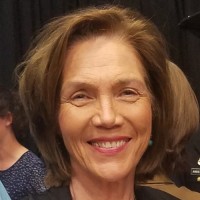 Kay Hamlin, PhD
Independent ConsultantDistance Education, Online Delivery, Professional Development,Early Childhood Curriculum and Early Literacy
[Speaker Notes: Kay Hamlin, PhDhamlinak@gmail.comCellphone: 336-401-1305]
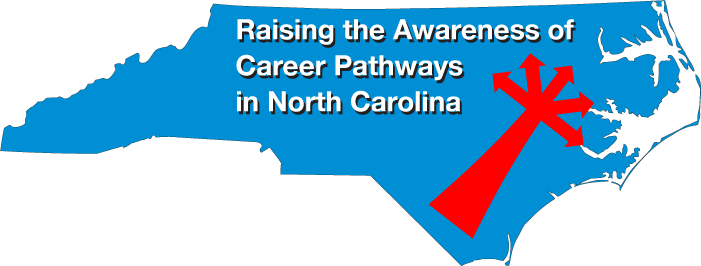 [Speaker Notes: www.ncperkins.org/presentations]
Resources
T.E.A.C.H. NC Scholarships Brochure
https://www.childcareservices.org/wp-content/uploads/2020/04/CCSA-TEACH-Scholarship-Feb-2020-cropped-for-web.pdf
Careers in Early Childhood Directory
https://www.childcareservices.org/wp-content/uploads/2019/02/NC-ECE-Career-Directory_2019.pdf
Uniform Articulation Agreement
https://www.nccommunitycolleges.edu/sites/default/files/basic-pages/academic-programs/attachments/early_childhood_articulation_agreementecaa_11.26.19.pdf
Career and College Promise Programs
https://www.nccommunitycolleges.edu/sites/default/files/basic-pages/academic-programs/attachments/early_childhood_articulation_agreementecaa_11.26.19.pdf
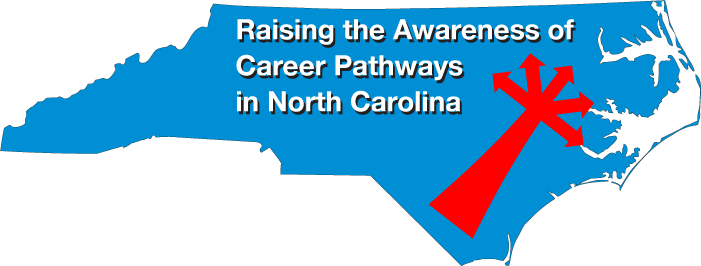 [Speaker Notes: www.ncperkins.org/presentations]
Raising the Awareness of Career Pathways in North Carolina
Next meeting is June 18, 2020
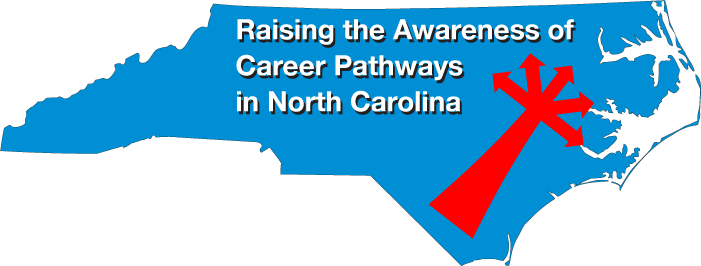 www.ncperkins.org/presentations
[Speaker Notes: Our next meeting like this one will be on ------.

(We will skip December and be back in January.)

(We will skip July and August and be back in September.)

You can go to the NCPerkins website to register for that meeting.

We'll also send you a reminder, since you are now on our mailing list.

So go ahead and sign up for all the meetings, and you'll be reminded the day before.

If you liked something you saw here, send folks to the recording.  Find it at that same web page.]